Spanish Lesson Plan                                       L. P. Miles Intermediate
Grade Level: 5th 
Unit: Emotions, Calendar, Numbers (15-30), and Weather
Teacher: Mrs. Marcia Leal
General Objective(s): Students will be able to learn, recognize and express different emotions-feelings, recognize vocabulary related to the days of the week, months of the year and the weather.
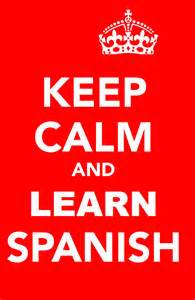